การซักประวัติ และการลงรหัสเพื่อการเฝ้าระวังโรคจากการประกอบอาชีพและสิ่งแวดล้อม
โดย นายอโนชา ชื่นงาม
สำนักงานป้องกันควบคุมโรคที่ 10 อบ.
การซักประวัติ และ        การคัดกรอง : 2 คำถาม
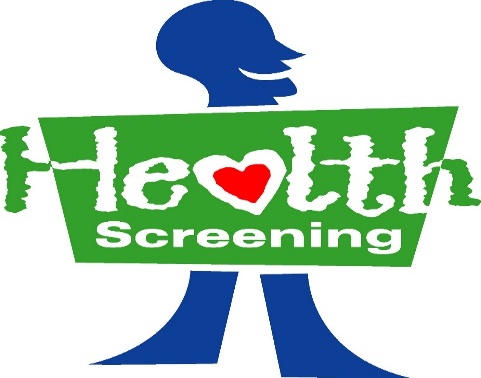 โรคจากการทำงาน
อาการเจ็บป่วยครั้งนี้คิดว่าเกิดจากงานหรือเกี่ยวข้องกับงานหรือไม่
มีเพื่อนร่วมงานป่วยด้วยอาการเดียวกันหรือไม่
โรคจากมลพิษสิ่งแวดล้อม
อาการเจ็บป่วยครั้งนี้คิดว่าเกิดจากมลพิษสิ่งแวดล้อมหรือไม่
อยู่ใกล้แหล่งมลพิษสิ่งแวดล้อมหรือไม่
Dec-17
2
รหัส Y สำหรับโรคจากการประกอบอาชีพและสิ่งแวดล้อม
รหัส Y95 สำหรับ ภาวะที่เกิดในโรงพยาบาล 
Nosocomial condition 
รหัส Y96 สำหรับ ภาวะที่เกี่ยวกับการทำงาน 
Work-related condition
รหัส Y97 สำหรับ ภาวะที่เกี่ยวกับมลพิษในสิ่งแวดล้อม 
Environmental-pollution-related condition
Dec-17
3
ICD-10 (โรคจากการประกอบอาชีพและสิ่งแวดล้อม)
Diag Type 1 Principle Diagnosis (รหัสหลัก)

Diag Type 5 External Cause (รหัสเสริม) (Y96, Y97)
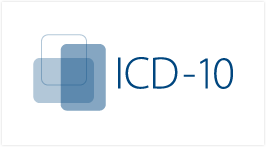 Dec-17
4
ลำดับรหัส (รหัสอุบัติเหตุจากการทำงาน)
W00.00
หลักที่ 1
หลักที่ 2
หลักที่ 5 (กิจกรรม)
0=กีฬา
1=ยามว่าง เพลิดเพลิน
2=ทำงานในหน้าที่ หารายไค้
3=ทำงาอื่นๆที่ไม่ได้ค่าจ้างรวมการเรียน
4=ดื่ม กิน ทำความสะอาดร่างกาย
8=กิจกรรมอื่นๆ
9=ไม,ทราบกิจกรรม
หลักที่ 3
หลักที่ 4 (สถานที่)    .0 บ้าน  
.1 ที่พักอาศัยรวม .2 ที่สาธารณะ 
.3 สนามกีฬา .4 ถนน ทางสาธารณะ 
.5 ย่านการค้า ที่เอกซน 
.6 โรงงาน สถานที่ก่อสร้าง 
.7 ไร่ นา สวน พื้นที่การเกษตร 
.8 สถานที่อื่นๆ .9 ไม่ทราบสถานที่
Dec-17
5
การลงรหัสเจาะเลือดเพื่อหาระดับโคลีนเอสเตอเรส(ในเกษตรกร / ประชาชน)
ผลเจาะเลือดเกษตรกร : ห้ามลง T60 โรคจากพิษสารเคมีกำจัดศัตรูพืช
Dec-17
6
ตัวอย่าง
เกษตรกรทำสารกำจัดศัตรูพืช
  หกรดตัวที่นา
T60+X48.72
เกษตรกรฉีดพ่นสารเคมีแล้วมีอาการวิงเวียนจากสารเคมีฯ
T60+Y96
Dec-17
7
ตัวอย่าง
สาวโรงงานโดนเข็มจักรทิ่มในโรงงาน
S61.0+W27.62+Y96
พยาบาลโดนเข็มทิ่มในโรงพยาบาล
S61.0+W46.22+Y95
พยาบาลติด TB ในโรงพยาบาล
A15+Y95+Y95
Dec-17
8
ตัวอย่าง
แพ้อากาศในพื้นที่มลพิษจาก
  ฝุ่นโรงไฟฟ้าใกล้บ้าน
J30.4+Y97
เกษตรกรถูกรถเกี่ยวข้าวเฉี่ยวชนที่น่องเป็นแผลเปิด
S81.8+W30.72
Dec-17
9